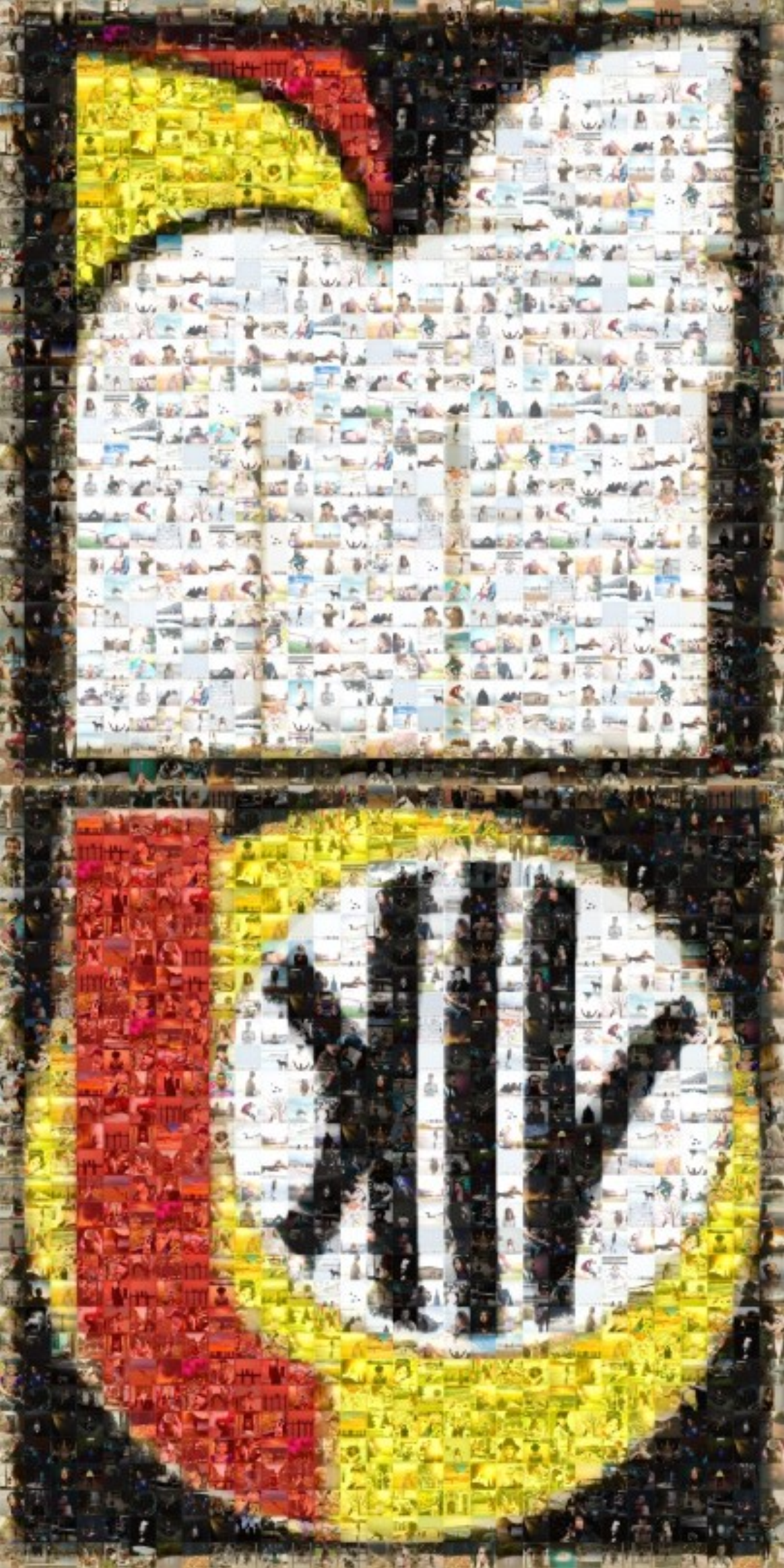 Okładka przód
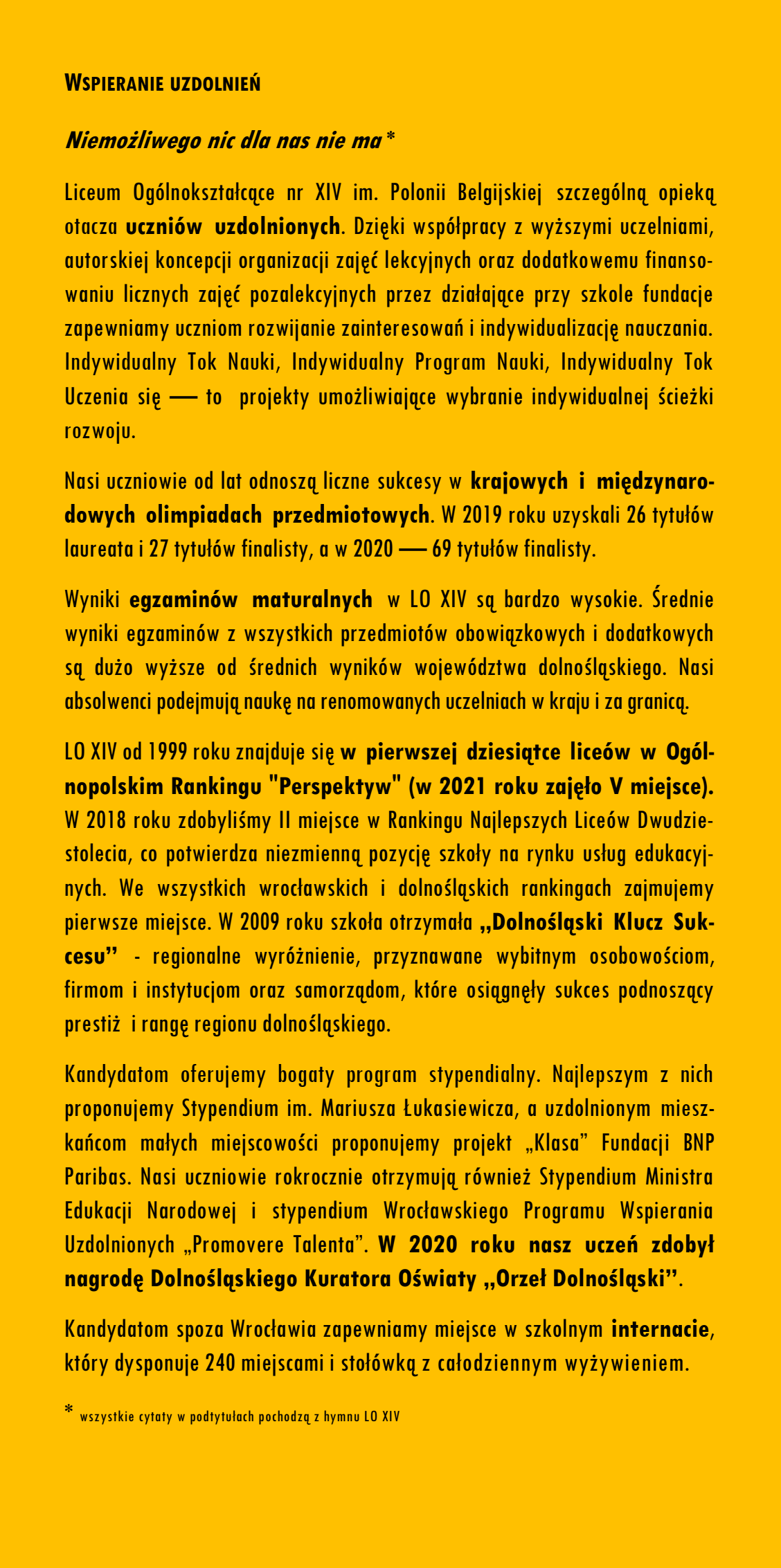 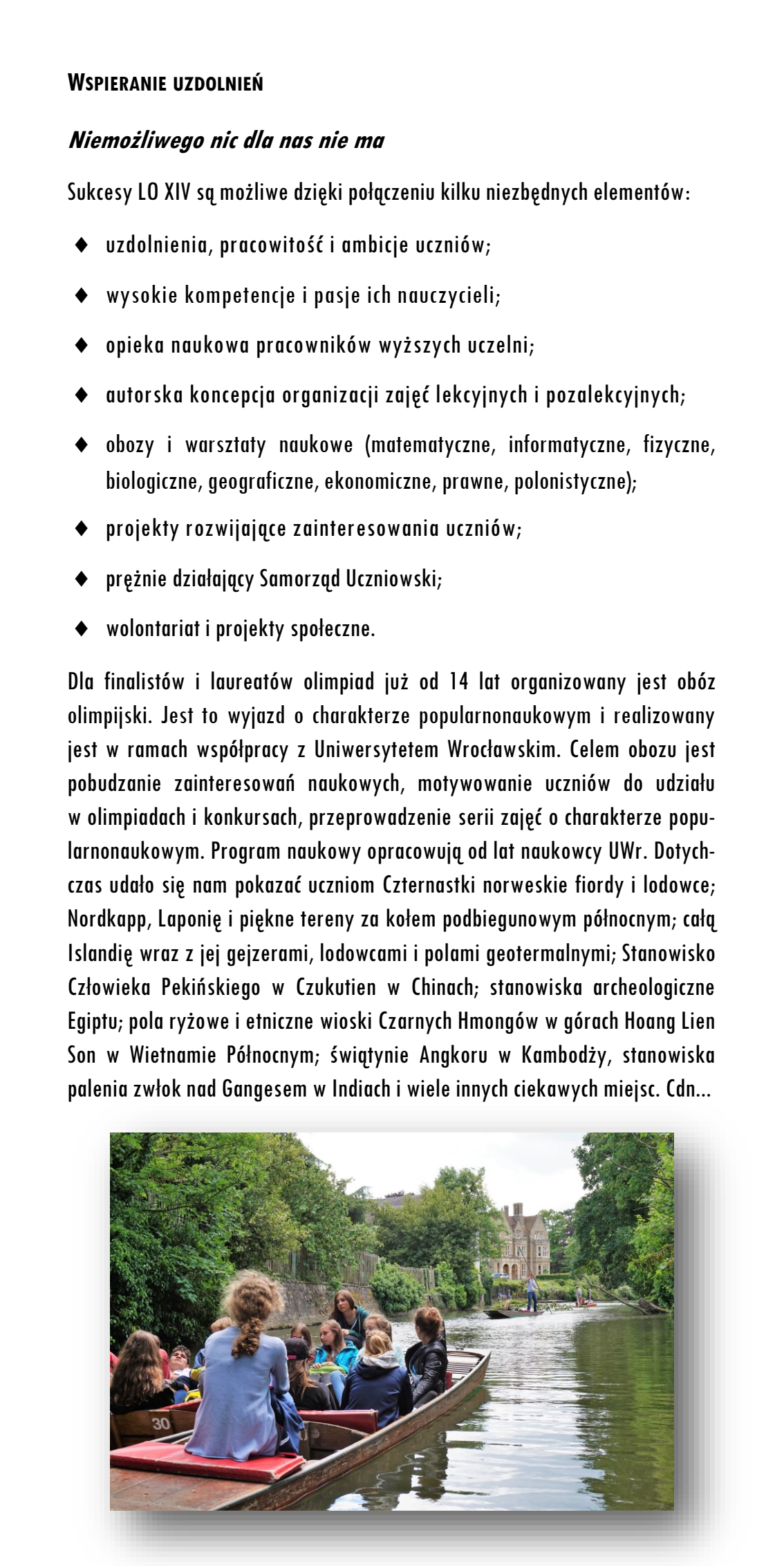 Strona 1
Strona 2
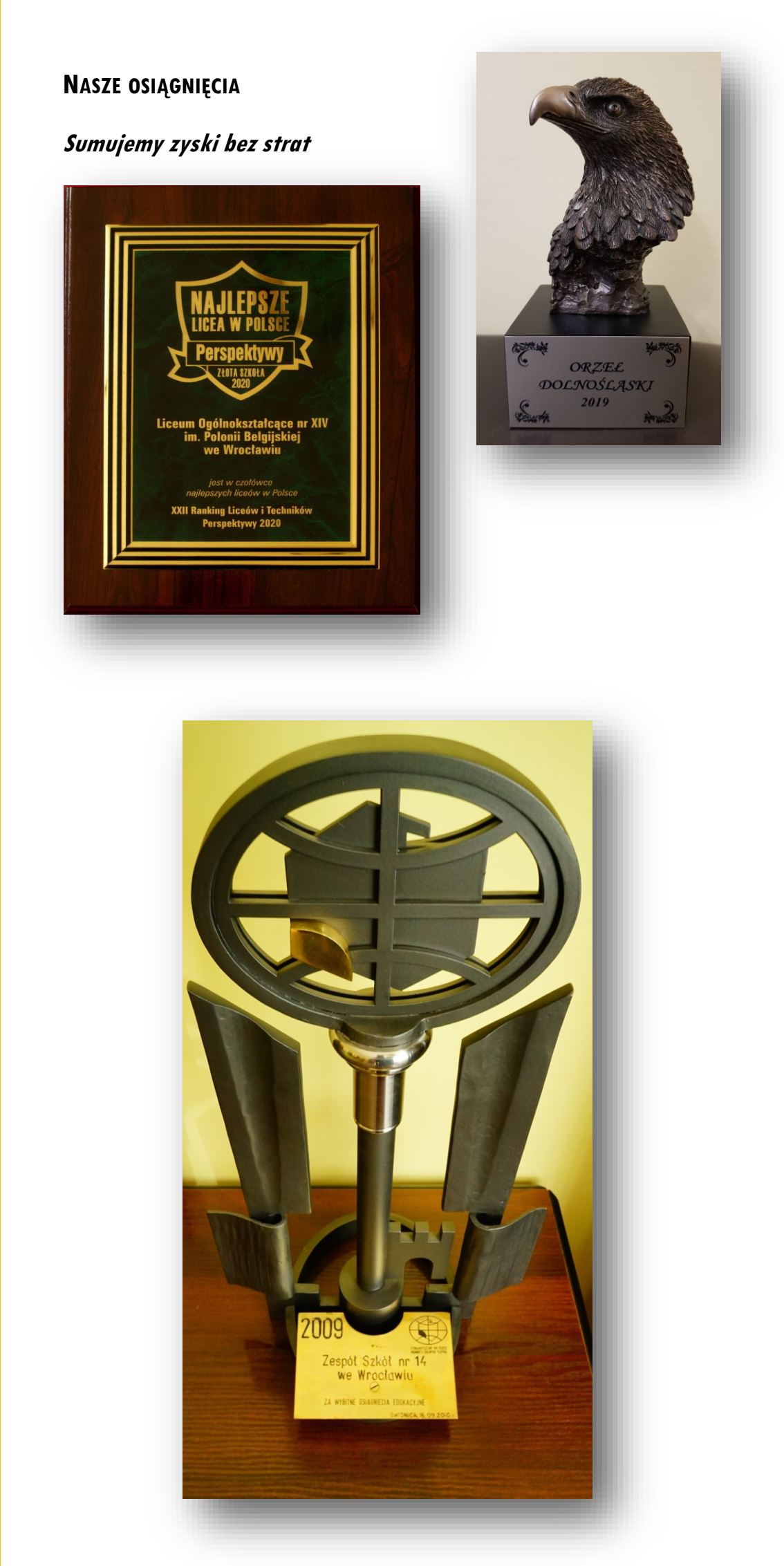 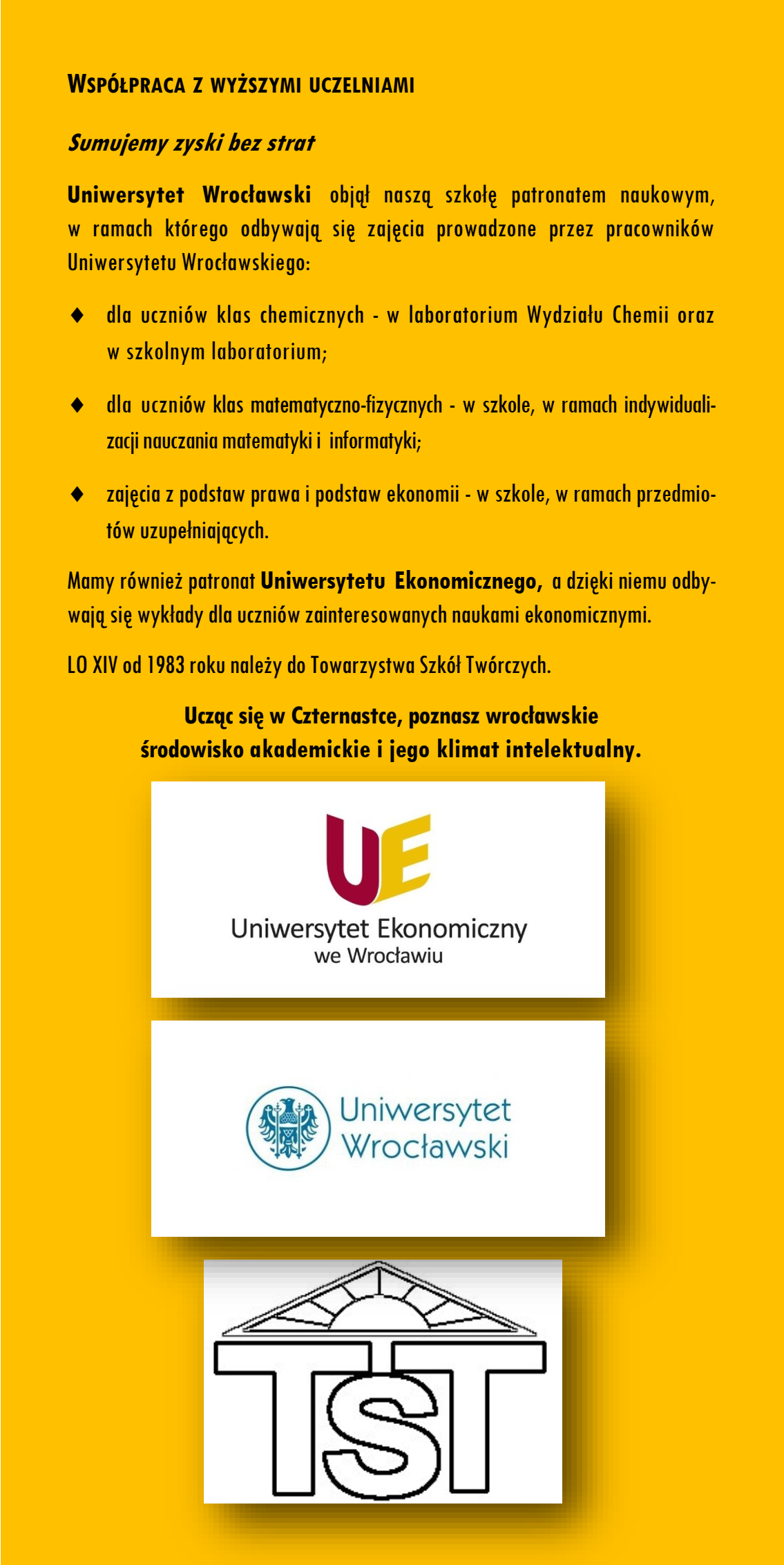 Strona 3
Strona 4
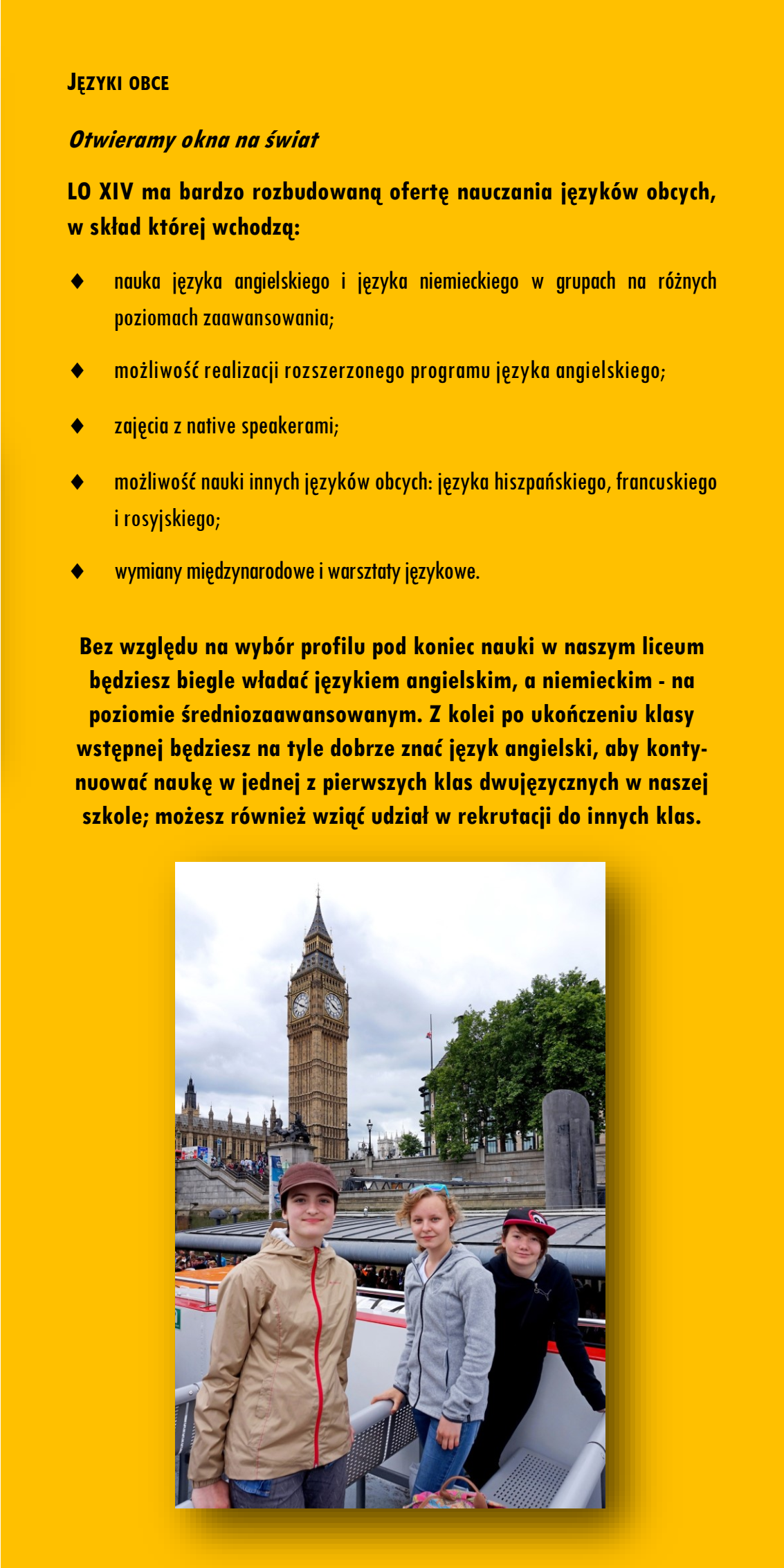 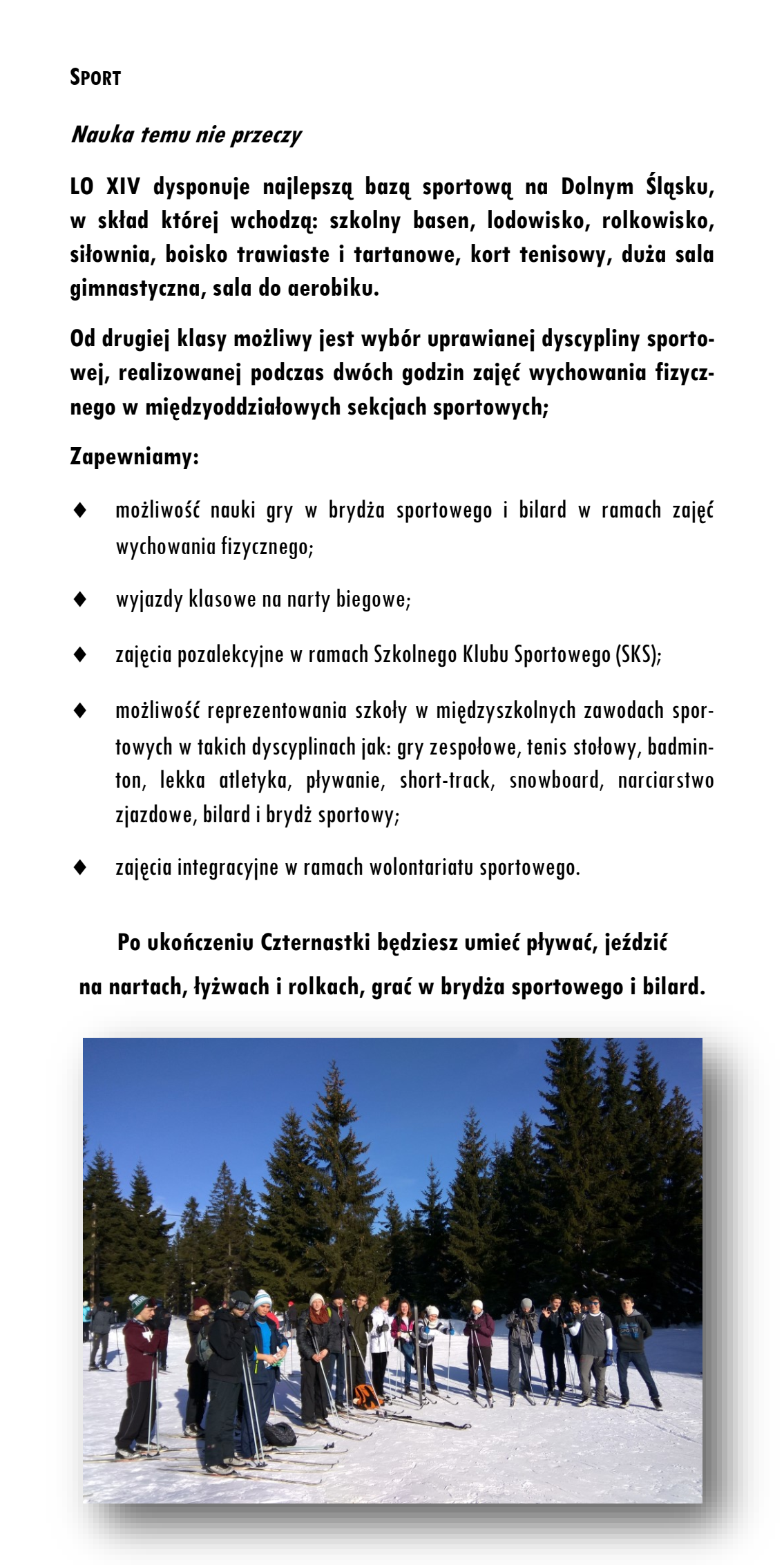 Strona 5
Strona 6
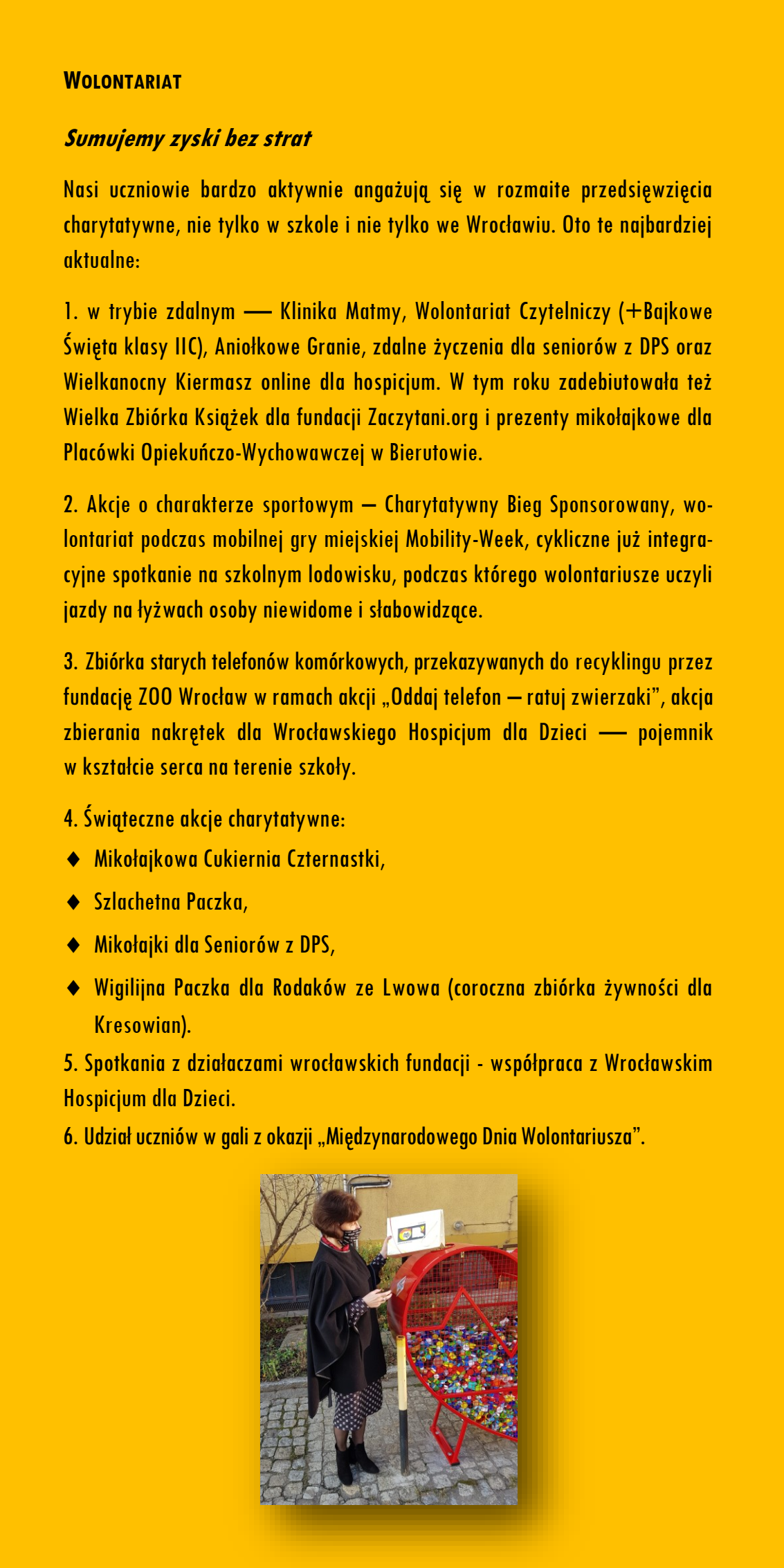 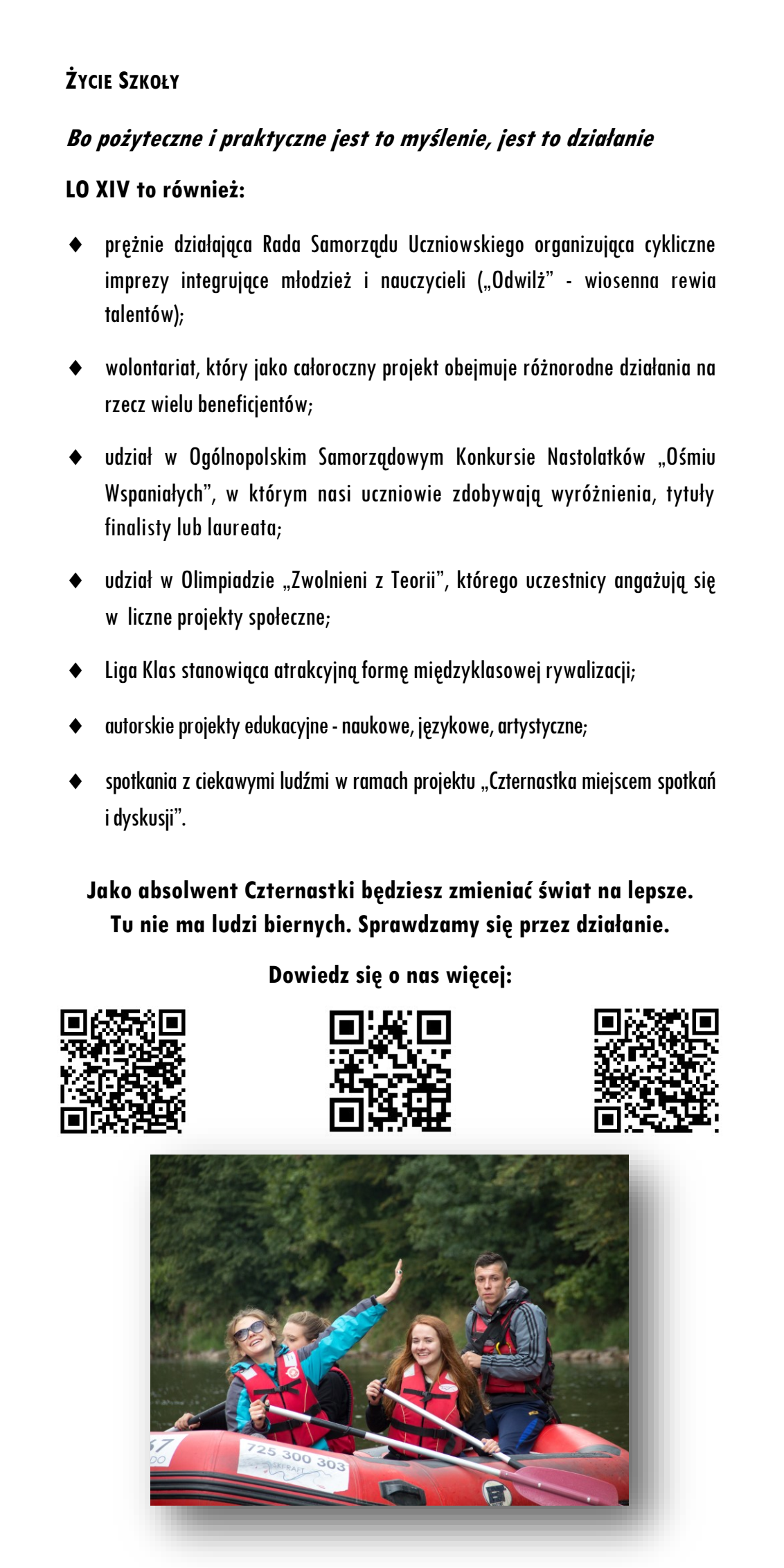 Strona 7
Strona 8
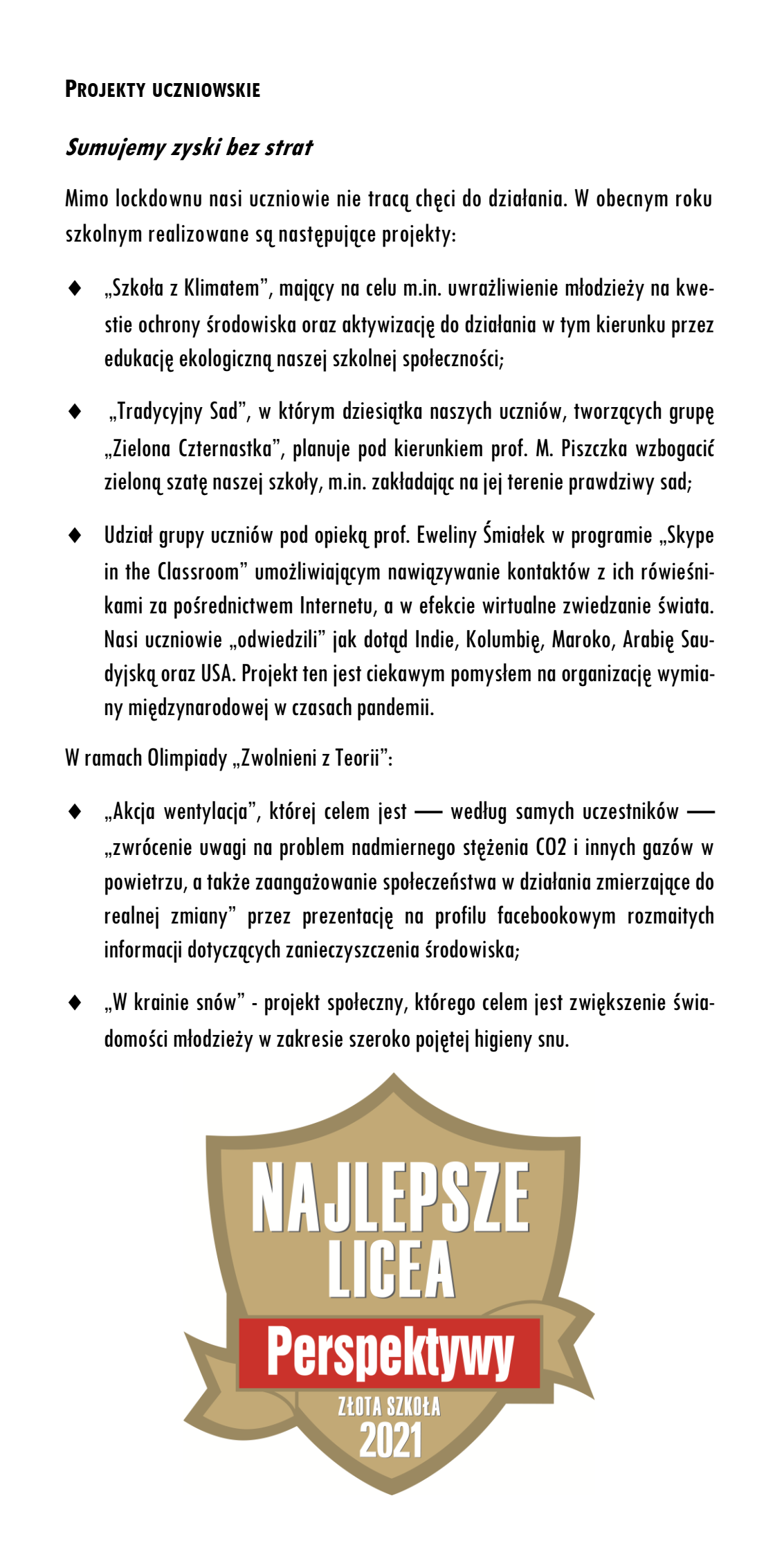 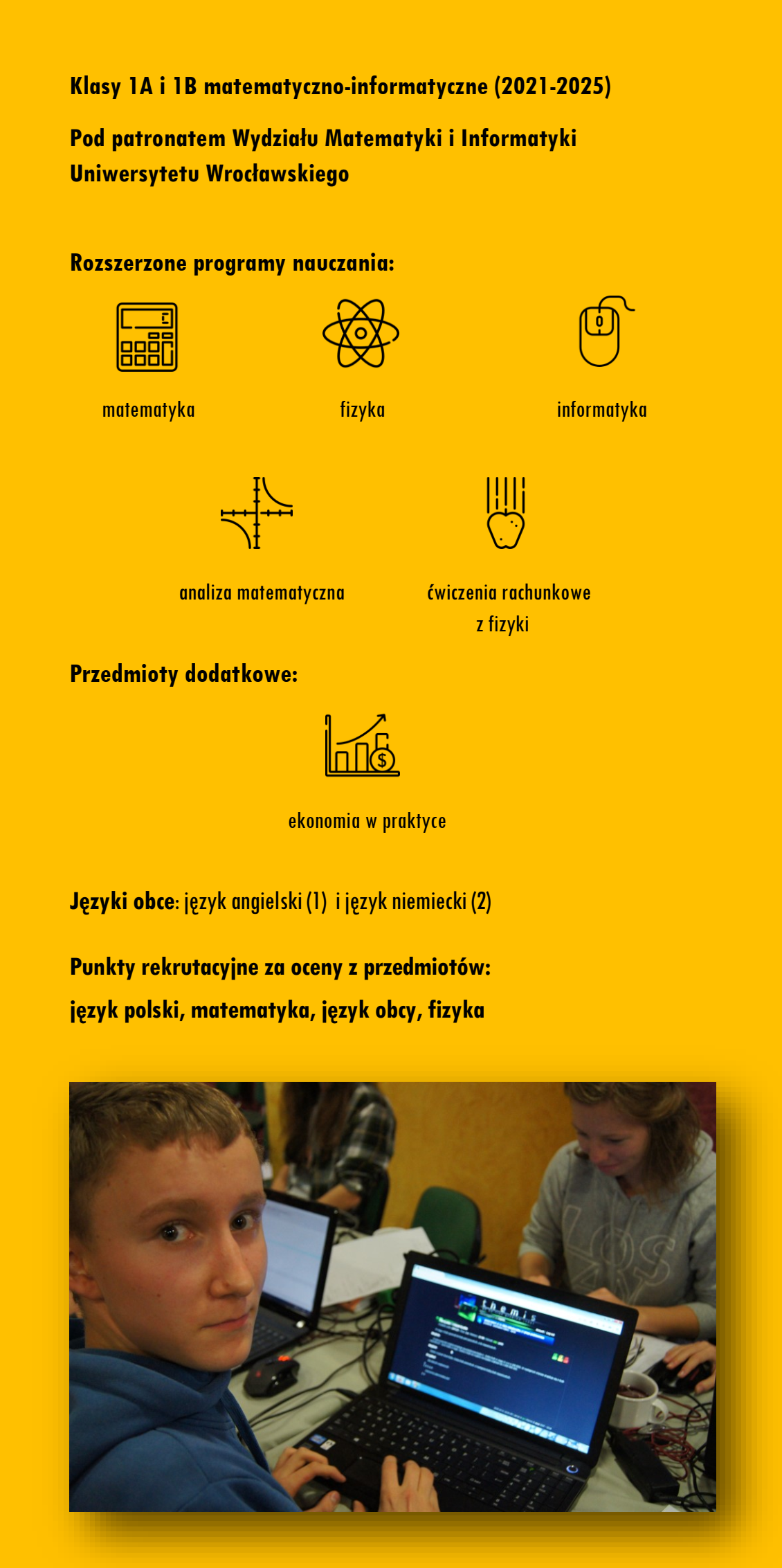 Strona 8
Strona 10
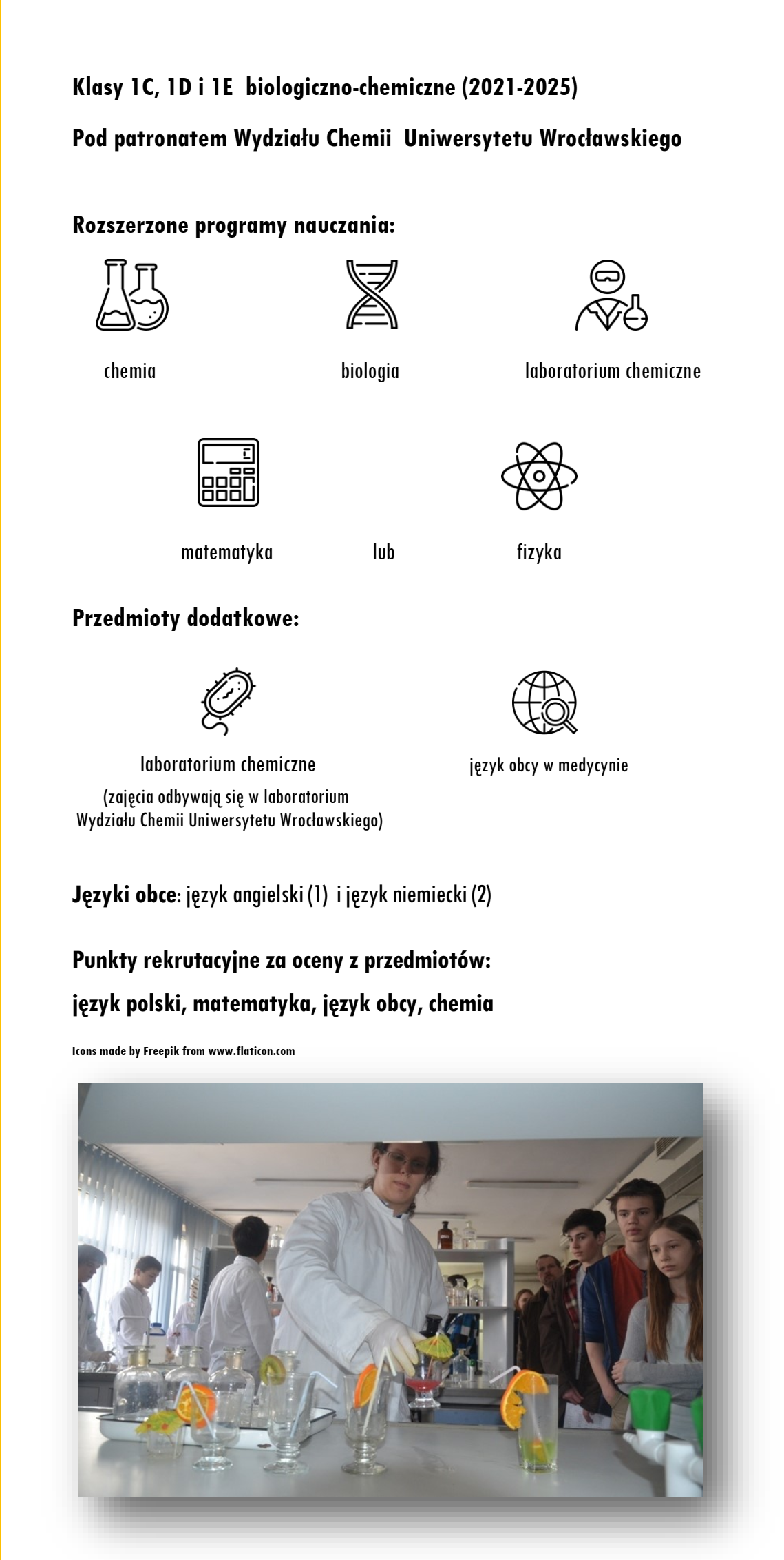 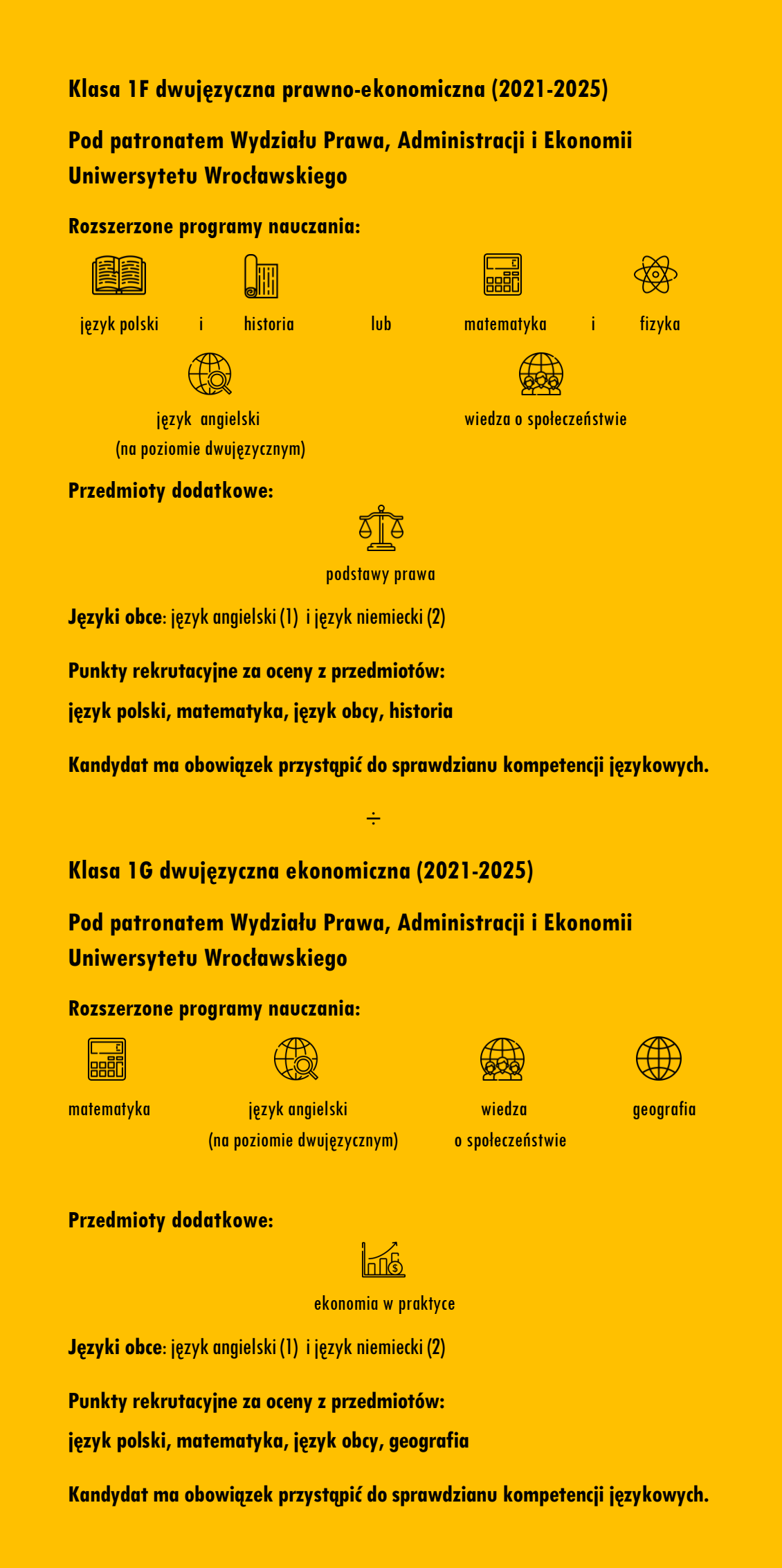 Strona 11
Strona 12
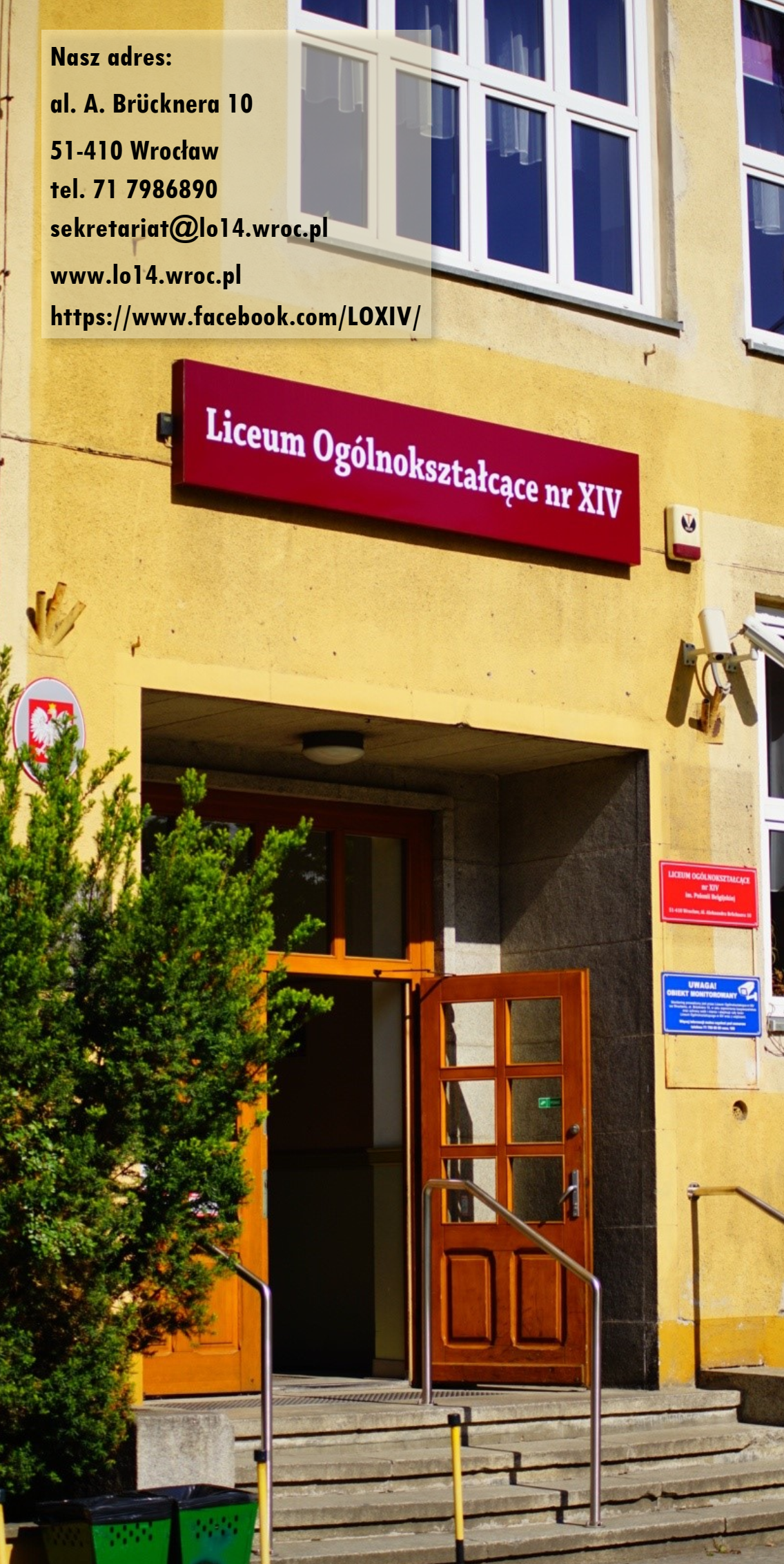 Strona 13